Improved Observations of Cosmic ShearTaylor, Bernardeau, and Huff
National Aeronautics and Space Administration
Jet Propulsion Laboratory
California Institute of Technology
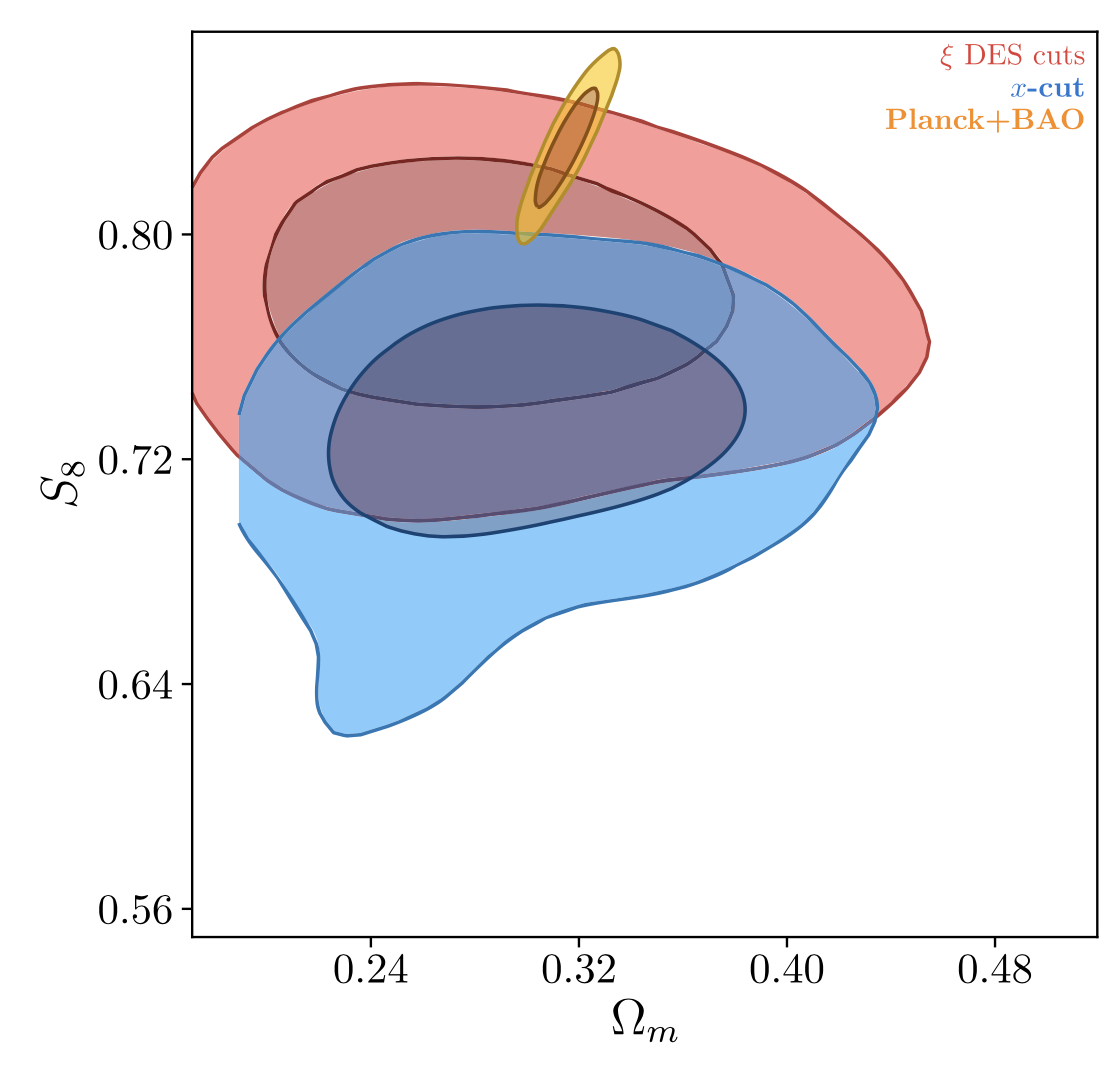 Science Question:  		        How can we use observations of large-scale structure to understand the formation and evolution of the Universe?

Data & Results:  			             A new method is developed to quantify the cosmic shear in surveys of large-scale structure.  Re-analysis of data from the first year of the  Dark Energy Survey is able to significantly reduce the uncertainty on S8 – a key cosmological parameter measuring the  clustering of matter on large scales.

Significance: 			         The newly developed method for interpreting cosmic shear has already produced an important measurement of large-scale structure, in tension with Planck’s observations of the cosmic microwave background.  Future application to upcoming surveys – e.g. the Roman Space Telescope’s – should similarly improve their precision and robustness.
Reproduced with permission from Phys Rev D, © APS
Dark Energy Survey (DES) observations of cosmic shear constrain basic cosmological parameters such as 𝛺m, the total matter density (baryonic plus dark matter) and S8, the clustering of matter on large scales (red).  A new analysis method (blue) reduces the uncertainty on S8 by 32%.  The new result is inconsistent with Planck’s observations of the cosmic microwave background (yellow).
P. Taylor, F. Bernardeau, and E. Huff (2021), Phys Rev D 103, 043531
https://doi.org/10.1103/PhysRevD.103.043531

This work was supported by NASA’s Postdoctoral Program.
[Speaker Notes: You may add comments here to clarify the work or the results.]
National Aeronautics and Space Administration
Jet Propulsion Laboratory
California Institute of Technology
Contact: 
    Dr. Peter L. Taylor
    NASA Postdoctoral Fellow 
    169-237, Jet Propulsion Laboratory, Pasadena, CA 91109
    peter.taylor@jpl.nasa.gov

Citation:  
    “x-cut Cosmic shear: Optimally removing sensitivity to baryonic and nonlinear physics 
       with an application to the Dark Energy Survey year 1 shear data”
    Peter L. Taylor, Francis Bernardeau, and Eric Huff (2021), Physical Review D 103, 043531
    https://doi.org/10.1103/PhysRevD.103.043531

Data Sources:  
    Dark Energy Survey Year 1 (DESY1) shear data 

Technical Description of Figure:
    Dark Energy Survey (DES) observations of cosmic shear constrain basic cosmological parameters such as 𝛺m,  
the total matter density (baryonic plus dark matter) and S8, the clustering of matter on large scales (red contours).  
The new analysis method developed in this paper reduces the uncertainty on S8 by 32% (blue contours).  
This new result is inconsistent with Planck’s observations of the cosmic microwave background (yellow contours),
at a 2.6-sigma significance level.

Scientific significance, societal relevance, and relationships to future missions:  
    The newly developed method for interpreting cosmic shear has already produced an important measurement of    large-scale structure, in tension with Planck’s observations of the cosmic microwave background (at a 2.6-sigma level).  Future application to upcoming surveys of large-scale structure – e.g. the Roman Space Telescope’s survey of cosmic shear – should similarly improve their precision and robustness.